Применение дистанционных образовательных технологий в инновационных педагогических разработках для изучения общественных дисциплин на основе системно-деятельностного подхода
Санкт-Петербург, ГБОУ СОШ № 238 Адмиралтейского района
Бойко Татьяна Николаевна,
учитель истории и обществознания
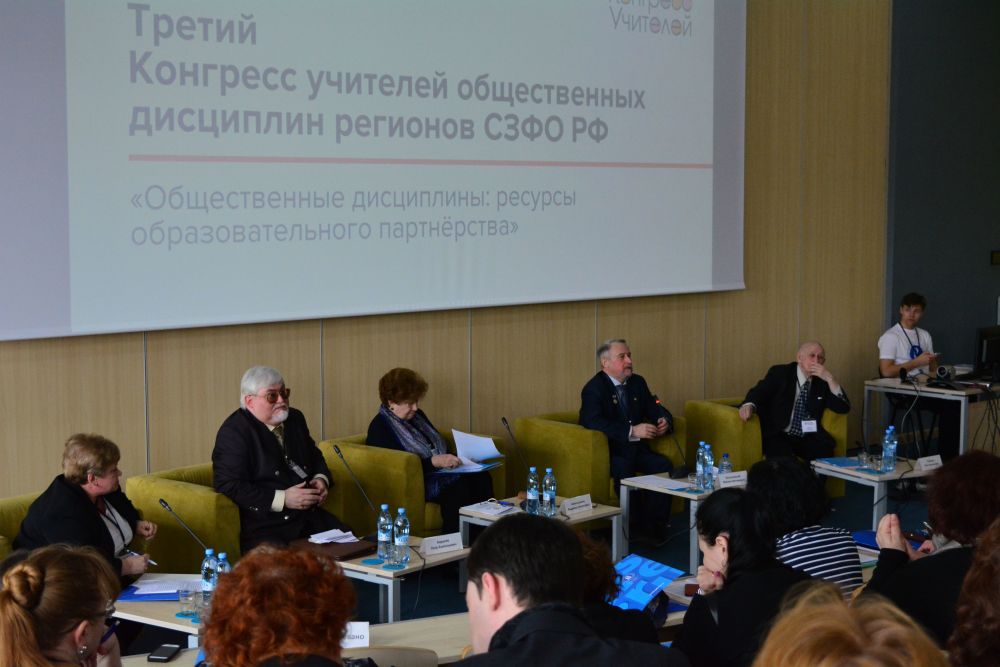 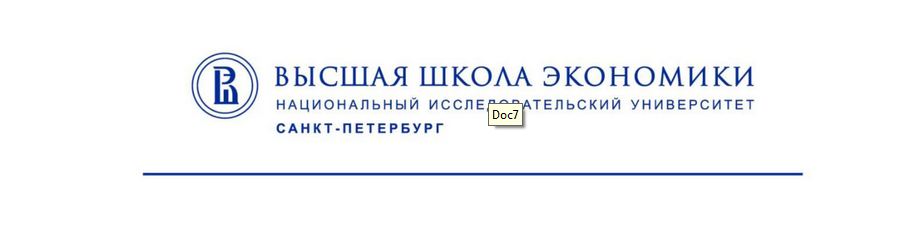 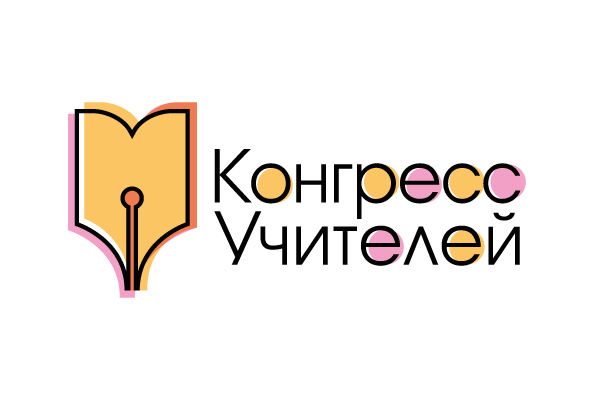 Третий Конгресс учителей общественных дисциплин регионов СЗФО РФОбщественные дисциплины: ресурсы образовательного партнёрства25 марта 2017 г.
«Системно-деятельностный подход к изучению общественных дисциплин: эффективные практики»
https://spb.hse.ru/news/204900022.html
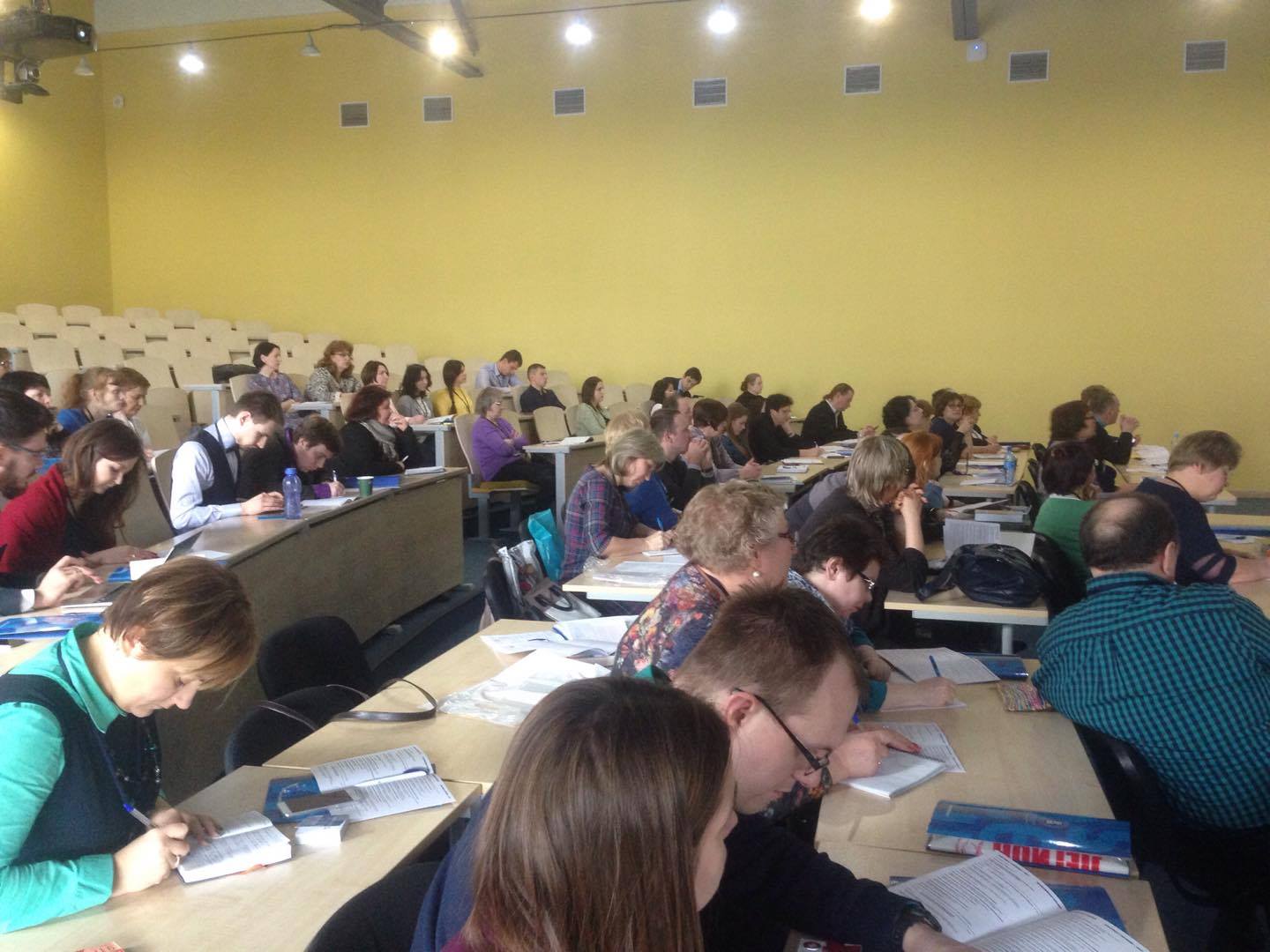 Образовательные технологии:
дистанционные образовательные технологии, 
смешанное обучение, 
«перевернутое обучение», 
«обучение вне стен классной комнаты», 
проектные и исследовательские технологии,
 образовательные путешествия,
музейно-педагогические технологии, 
технологии мобильного обучения, BYOD bring your own device (принеси свой собственный гаджет)
Методическое обеспечение
Музейный центр дистанционного обучения Русского музея» http://moodle2.muzped.net
Санкт-Петербургский центр оценки качества образования и информационных  технологий http://do2.rcokoit.ru/
Дистанционное обучение ГБОУ СОШ № 238 http://do.school238.ru/
Городская экспериментальная площадка «Использование дистанционных образовательных технологий при обучении различных категорий учащихся» http://school238.ru/aksperimentalnaja-ploshhadka.html
Проект «Академия» телеканала «Культура» http://tvkultura.ru/about/show/brand_id/20898/
Виды практических заданий
Дистанционные домашние задания
Лабораторные работы по анализу текста и изображения, схемы, таблицы
Видеолекции
Работа с музейным экспонатом 
Анализ объекта городской среды
Работа с интернет-ресурсами
Творческие задания (синквейн, иллюстрация и т.д.)
Ленинград. 1930-е годы. Виртуальный путеводитель.
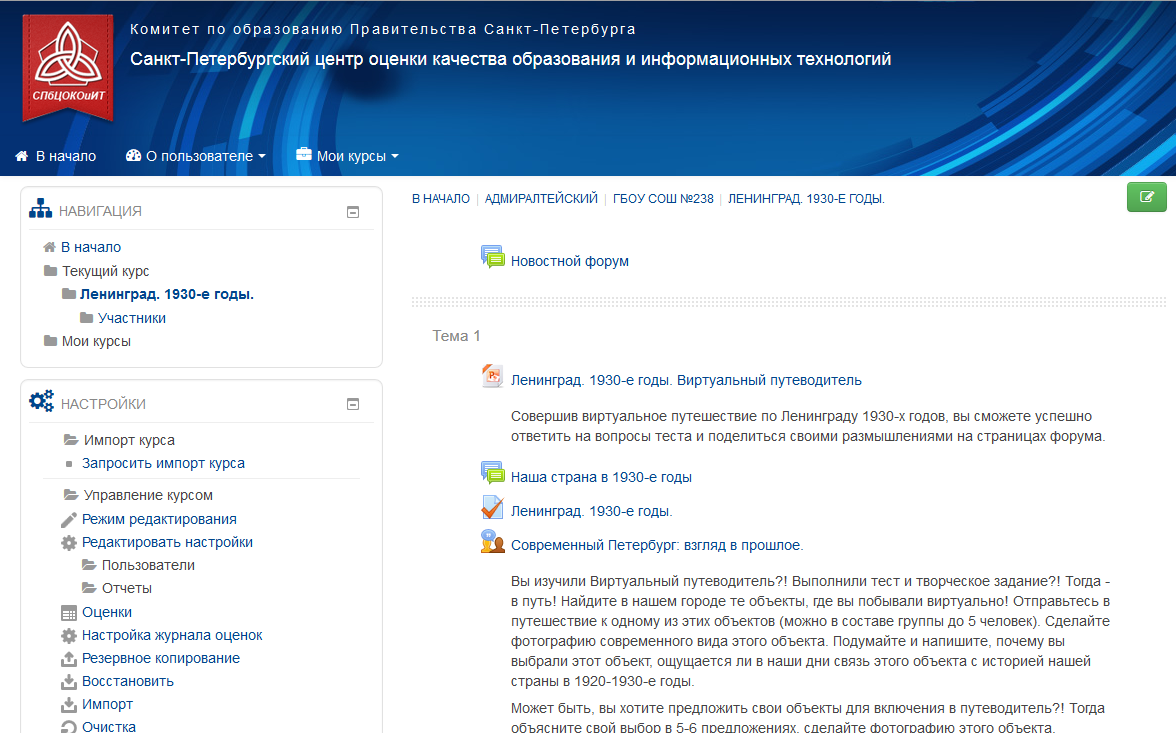 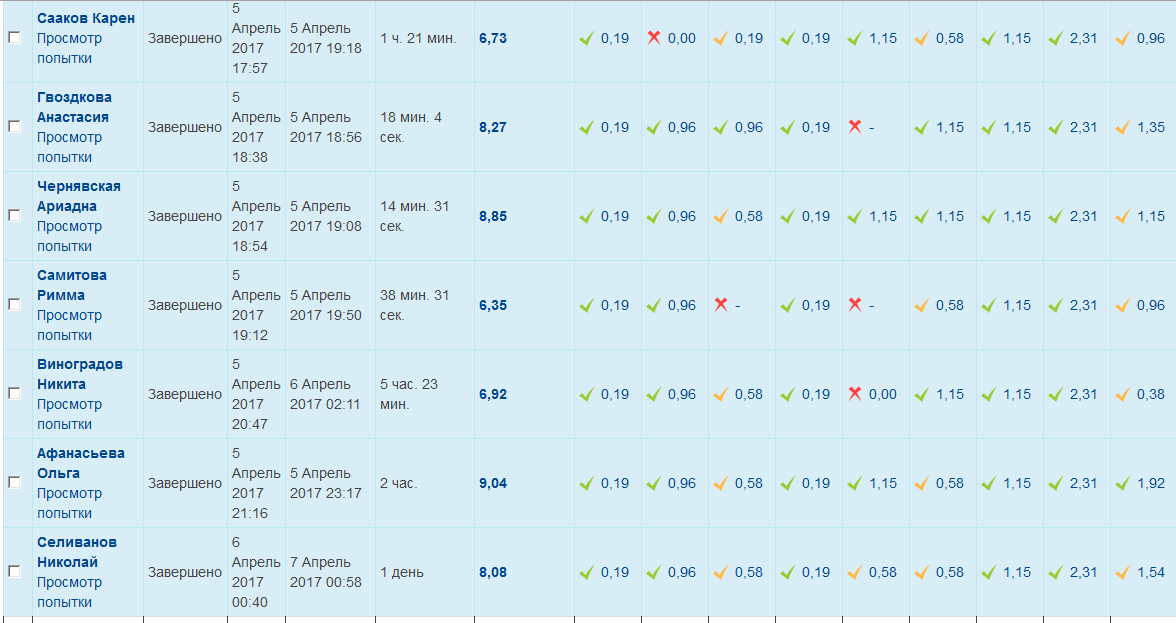 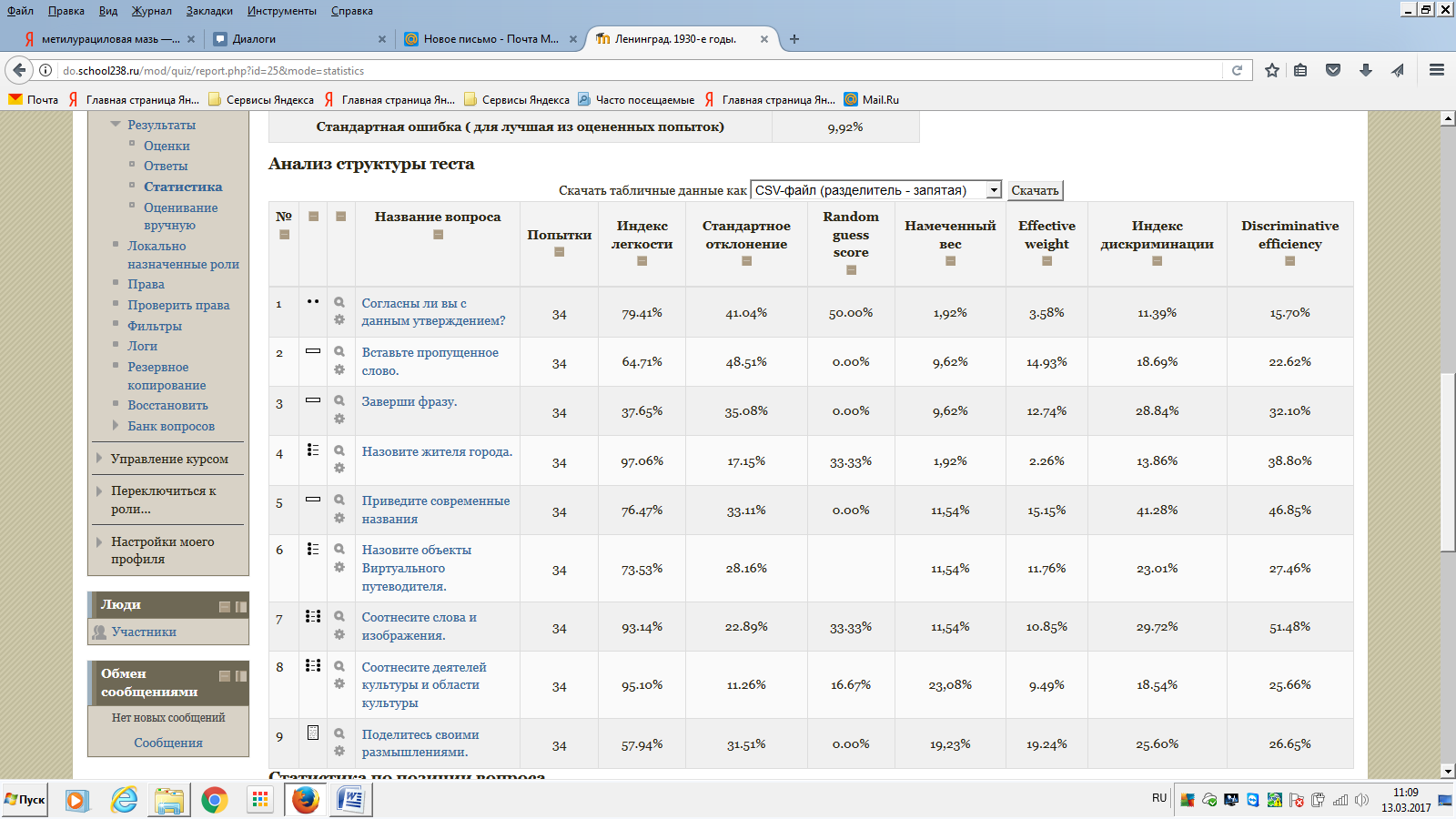 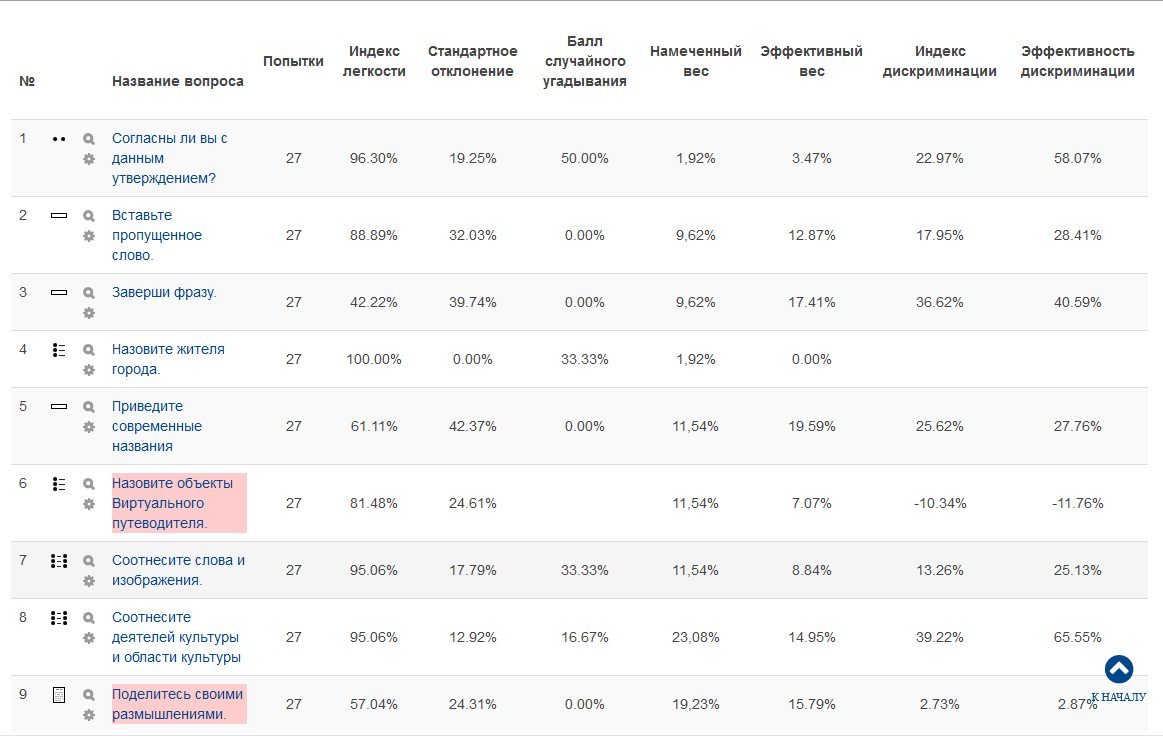 http://do.school238.ru/
http://do2.rcokoit.ru
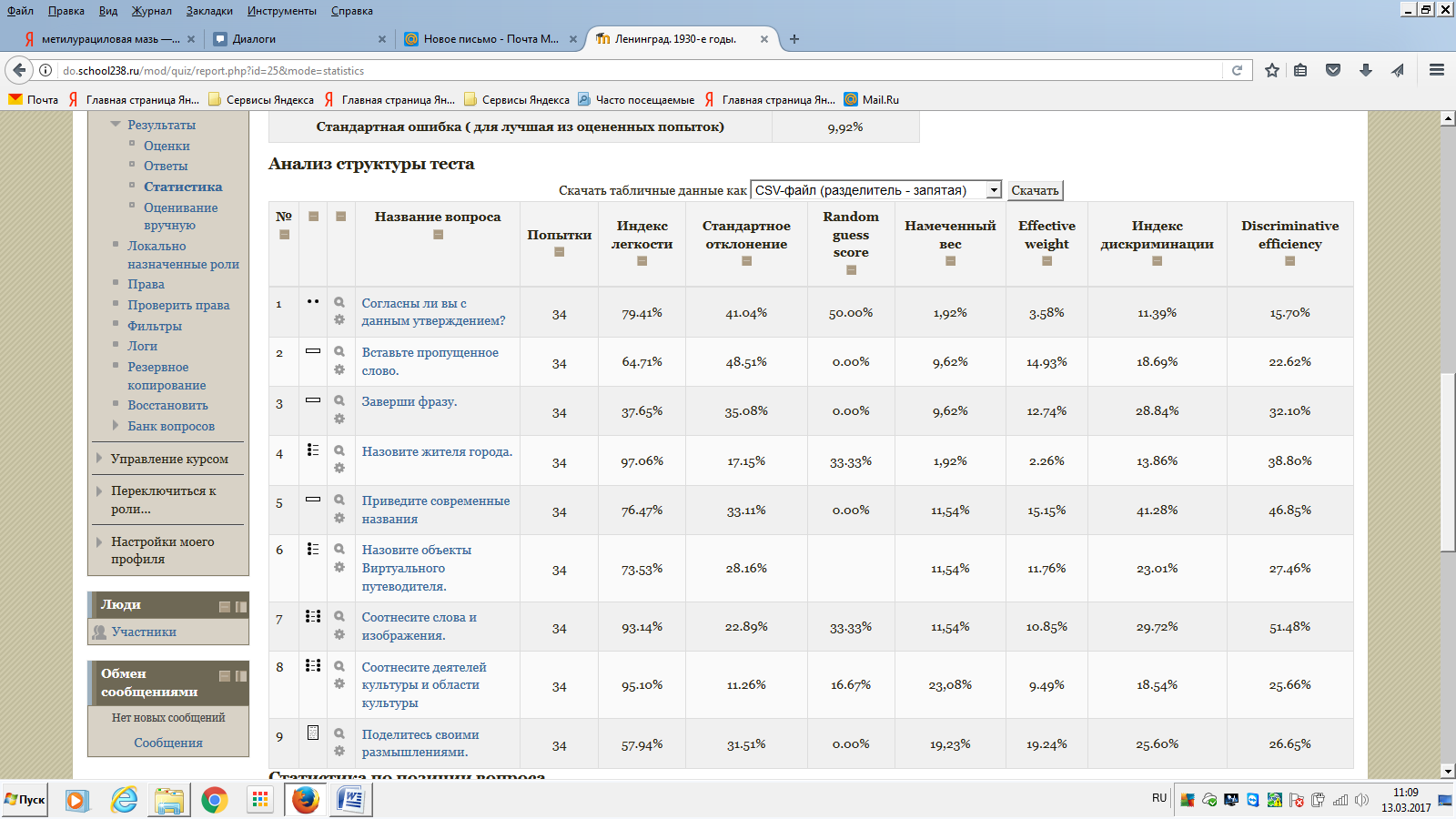 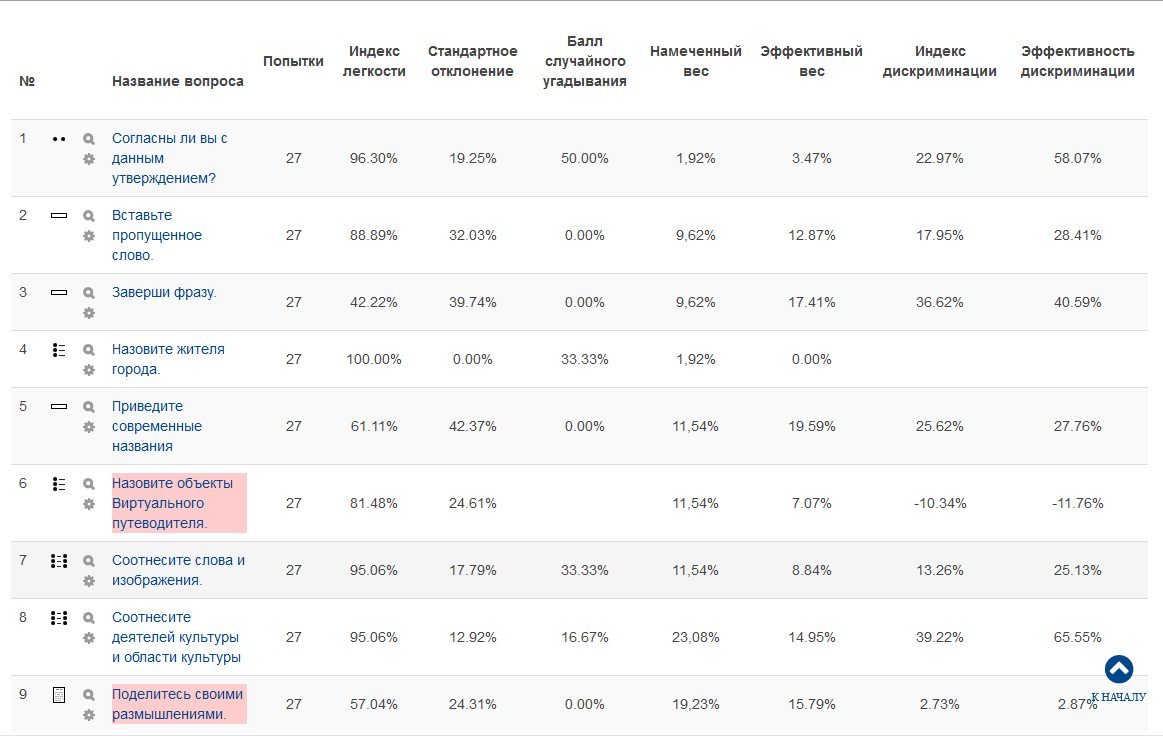 http://do.school238.ru/ 
2015 год
http://do2.rcokoit.ru
2017 год
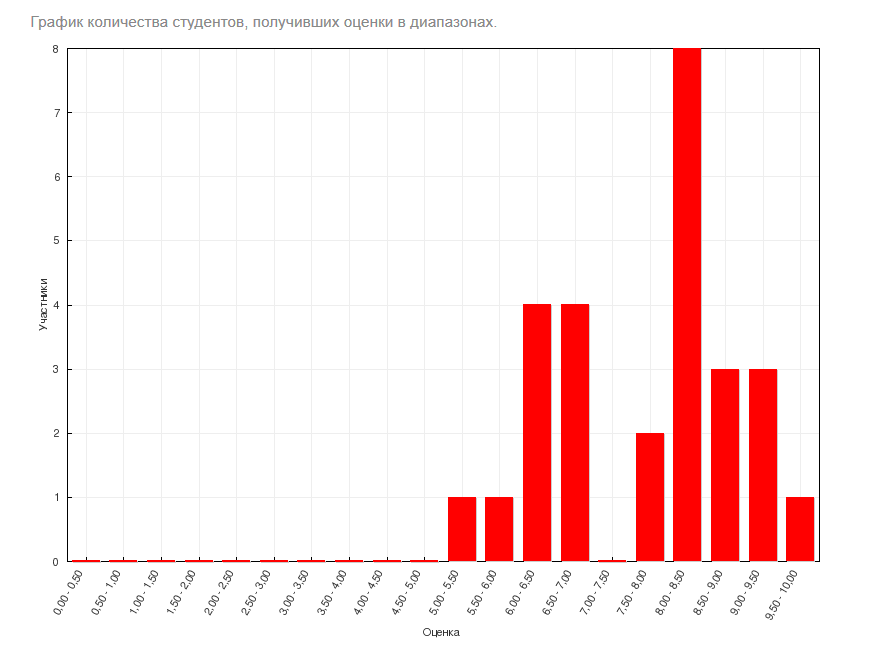 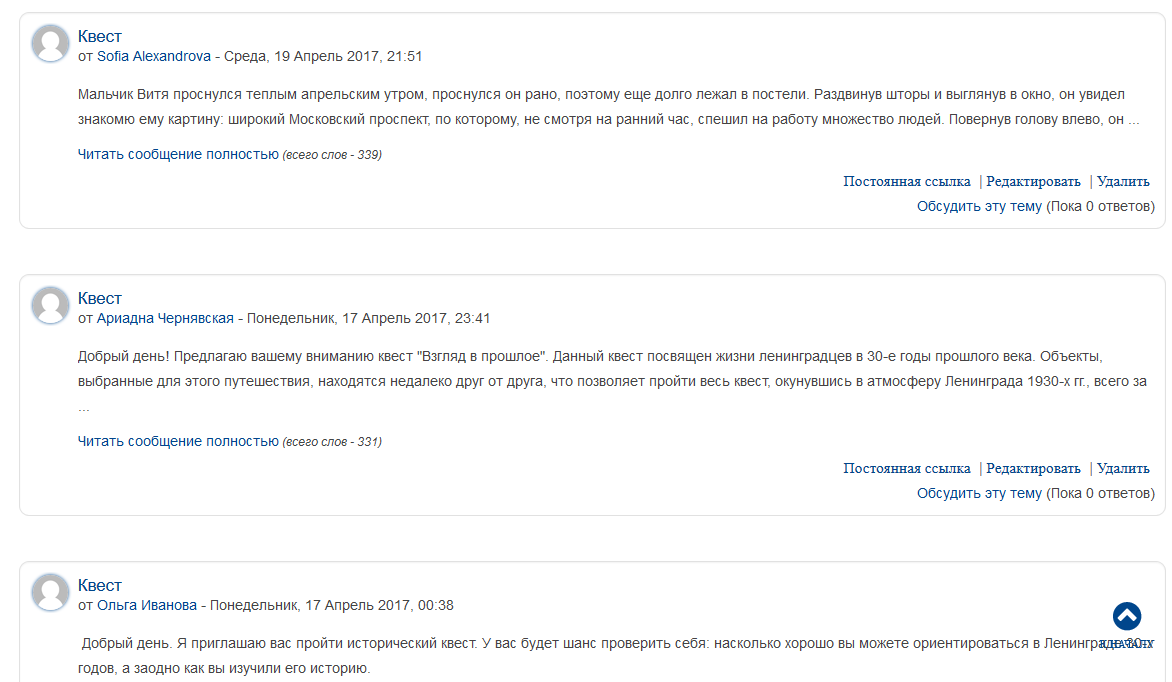 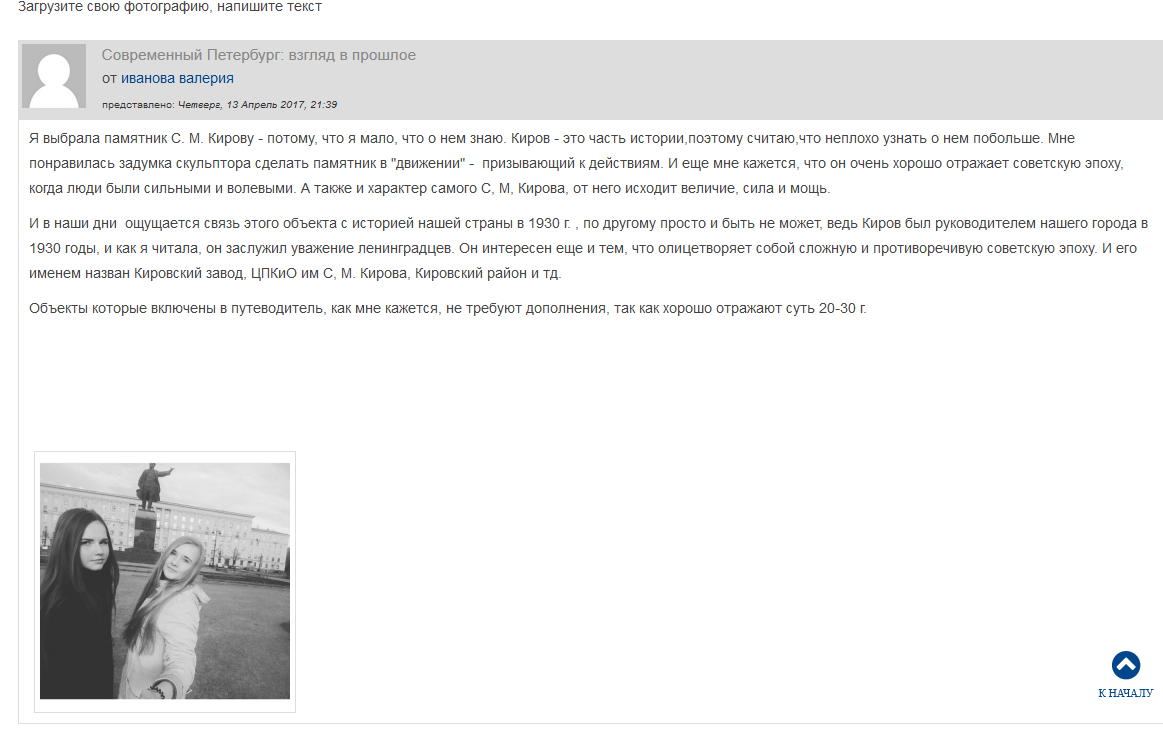 Разработка и применение дистанционных домашних заданий по теме «Человек и общество» в курсе «Обществознание». 10 класс.
Дидактические материалы и возможность их выбора
Тексты
Тестовые задания
Видеолекции
Свободное высказывание на форуме
Творческая работа с изобразительным рядом
2015-2016 учебный год – 41 учащихся; 
2016-2017 учебный год – 22 ученика. 
Структура курса http://do.school238.ru/course/view.php?id=8:
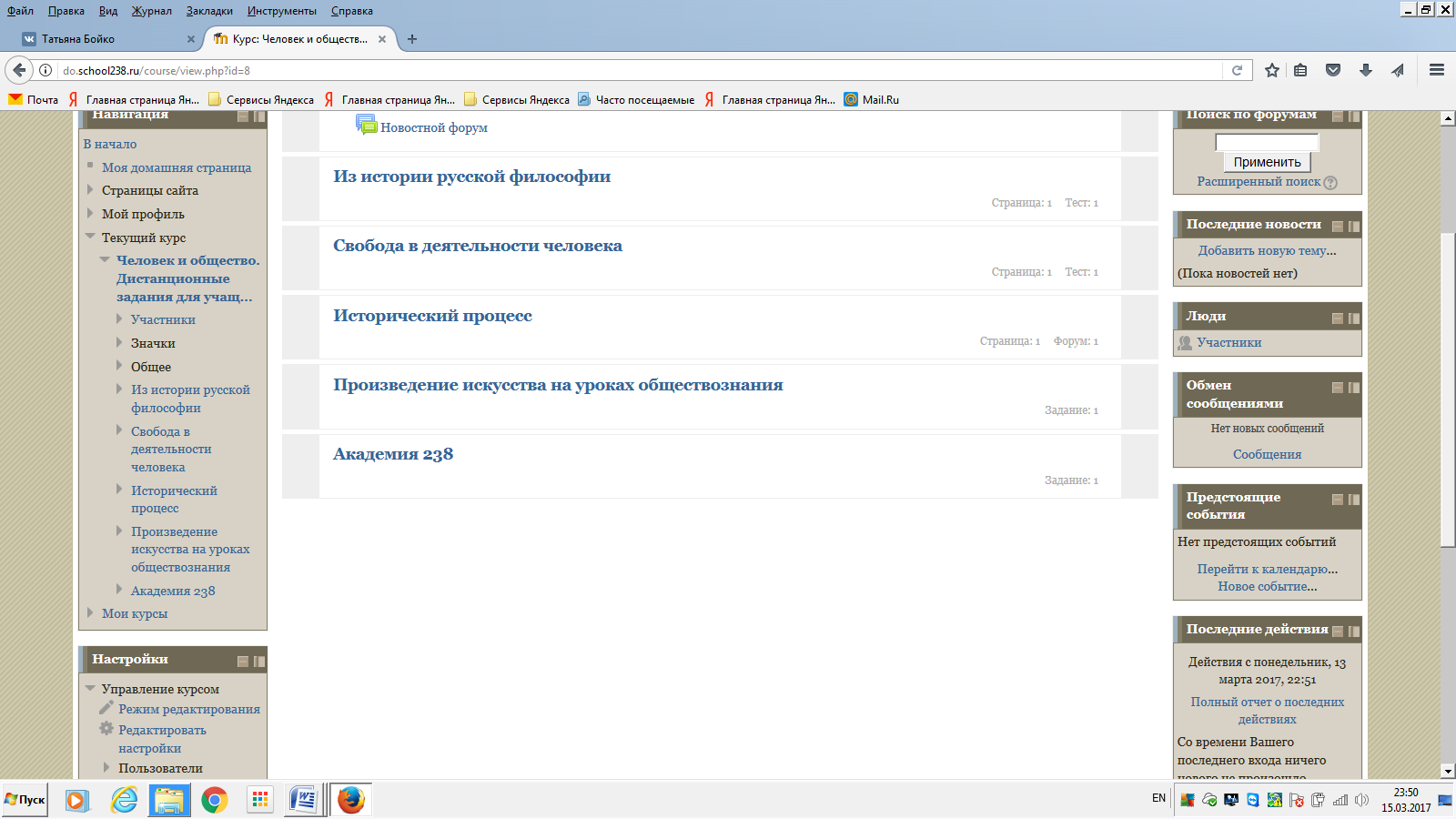 Система оценивания:оценивание в системе moodleтрадиционная система
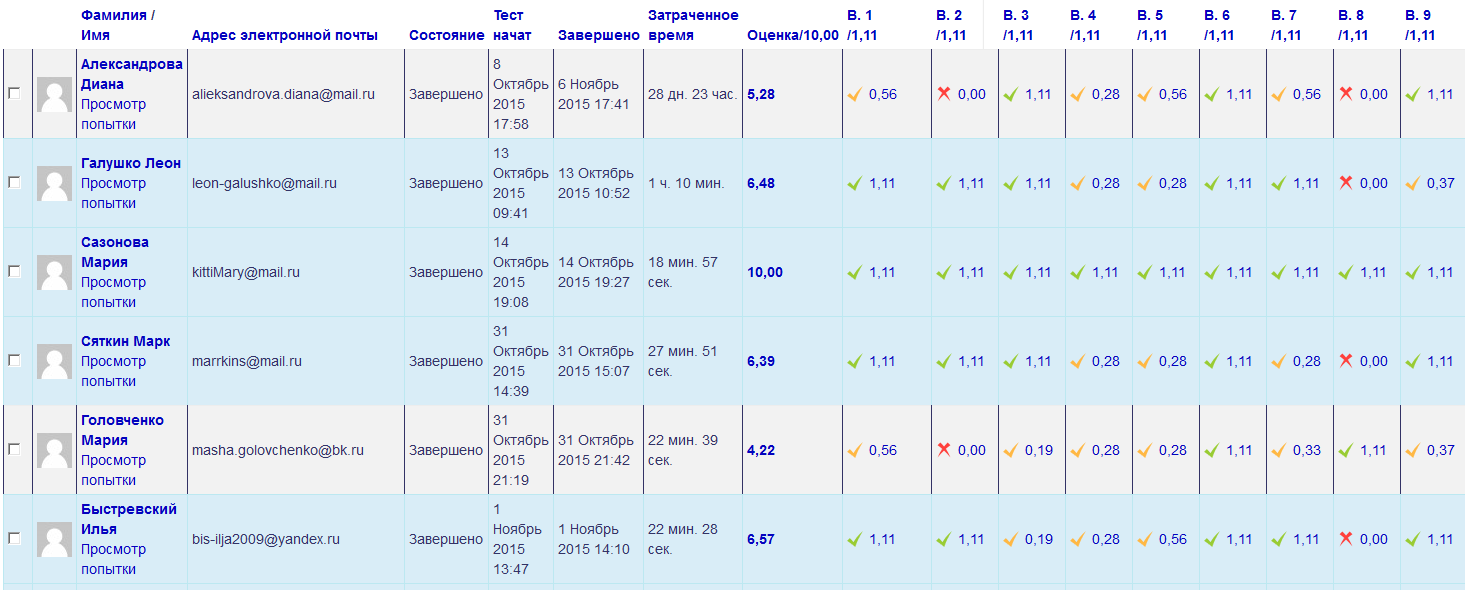 Просмотр оценок. http://do.school238.ru/grade/report/grader/index.php?id=8
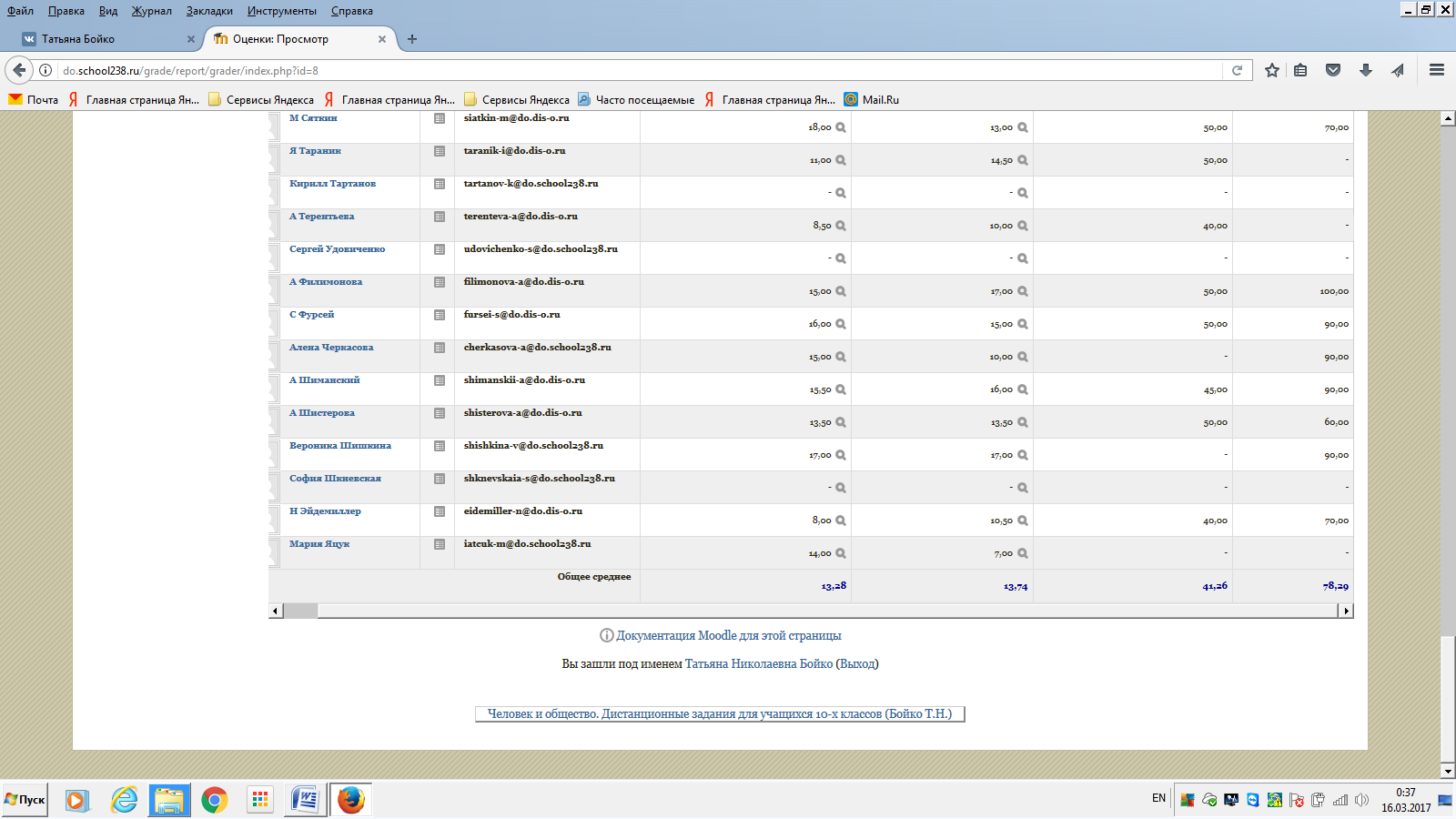 Результаты, мнение учащихся.
я думаю, что такие уроки-лекции учат школьников грамотно составлять план или конспект, выбирать и записывать главное, уметь формулировать тезисы. 
Все эти умения понадобятся всем нам в высших учебных заведениях, поэтому проводить подобного плана лекции не будет лишним в школьной программе. Это хорошо  подготовит нас для дальнейшего образования.  Диана Александрова 10А
На мой взгляд, "Витрувианский человек", созданный Леонардо да Винчи приблизительно в 1490 году, весьма ярко иллюстрирует параграф "Природа человека" раздела "Человек и общество" и может быть использован учителем как своеобразный эпиграф к уроку. 
Киншов Даниил 10Б
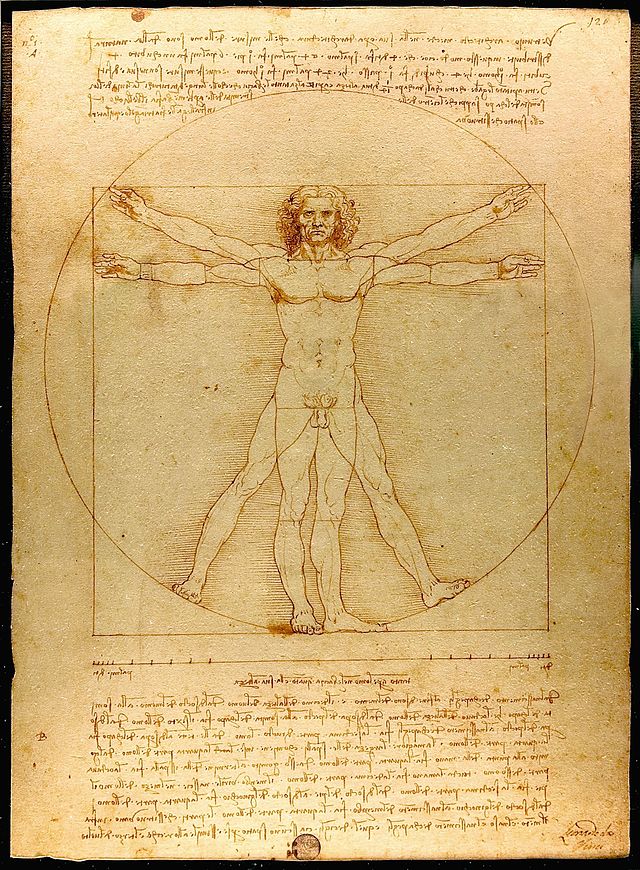 Автор: Pawel Kuczynski1. Без названия2. Название: "Пропасть"Картины из серии "Современное общество». Находится в свободном доступе в интернетеДата создания ~ 2013 годКартины подходят для демонстрации на уроке, так как раскрывают проблемы общества, ограничения свободы одних граждан другими и нравственных ценностей.
Балобеев Дмитрий 10Б
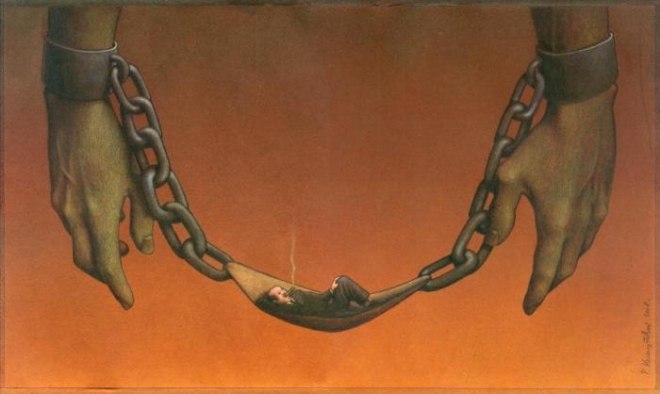 Анализ эффективности применения методических разработок
Дистанционные домашние задания по обществознанию в 2015-2016 уч. году выполнили 63 десятиклассника. Средний балл - 71,79.
Тестовые задания выполнили 100% учащихся, высказались на форуме – 61 уч-ся (97%)
Видеолекции посмотрели – 54 уч-ся (85%), из них высказались, что «это сложное задание для школьника, оно больше подходит для вуза» - 2 ученицы.
Готовы продолжать работу в дистанционном формате – 58 учащихся.
Выводы
Электронное обучение с применением ДОТ
в системе смешанного обучения позволяют реализовать системно-деятельностный подход;
стимулируют использование учащимися УМК повышенного уровня и достижений современной науки; 
дают опыт познавательной и практической деятельности, критического осмысления актуальной информации, поступающей из разных источников, аргументированной защиты своей позиции, формулирования на этой основе собственных заключений и оценочных суждений
дают опыт самостоятельной поисковой, исследовательской, творческой проектной деятельности
расширяют и углубляют образовательное поле учащихся